الوحدة الثالثة
الغذاء والتغذية
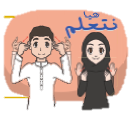 أَتَعَلَّمُ لُغَةَ الإشَارَة بشًغَفٍ؛ حَتَّى أَتَواصَلَ مَعَ زُمَلَائيِ/ زَمِيلَاتيِ مِنَ الصُّمِّ، وَأَنَا قَادِر- بِتَوفِيقِ اللّهِ- عَلَى إتْقَانِهَا بِكَفَاءةٍ عَالِيَةٍ.
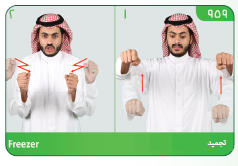 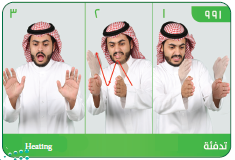 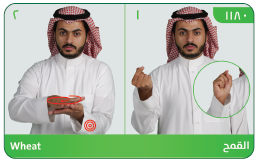 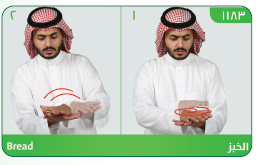 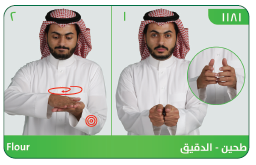 المصدر
الجمعية السعودية للإعاقة السمعية (٢٠١٨). قاموس لغة الإشارة السعودية، ط ١